Travail de cloche
Décrivez les meubles dans la salle où vous mangez la plupart de vos repas chez vous.
Bonjour!
jeudi, le onze avril
Pourquoi tombons-nous?
Nous tombons pour apprendre comment se lever.
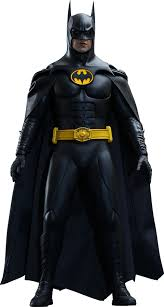 Sommes-nous prêts?

Nous sommes prêts !
Both the British commander Wolfe and the French commander Montcalm died at the battle of the Plains of Abraham. A monument to the honor of both men in Quebec says: “Mortem virtus communem; faman historia; monumentum posteritas dedit”
pp. 254 - 255
Qu’est-ce que c’est?
asseoir
to sit

j’assieds			nous asseyons
tu assieds			vous asseyez
il / elle assied		elles / ils asseyent

Humpty Dumpty a assis sur un mur.
Elle assied sur une chaise blanche.
Il s’assied dans la cuisine.
Qu’est-ce que c’est?
Qu’est-ce que c’est?
Qu’est-ce que c’est?
Qu’est-ce que c’est?
Qu’est-ce que c’est?
Qu’est-ce que c’est?
Qu’est-ce que c’est?
Qu’est-ce que c’est?
Qu’est-ce que c’est?
Qu’est-ce que c’est?
Qu’est-ce que c’est?
Qu’est-ce que c’est?
Qu’est-ce que c’est?
Qu’est-ce que c’est?
Qu’est-ce que c’est?
le lavabo
l’évier
la moquette
le tapis
Vous devez imaginer que vous serez colocataires à l’université.
Dessinez votre résidence idéale: n’importe que c’est un apartemment, une résidence universitaire, une maison, ou quelque autre chose. 
Vous devez montrer au moins trois pièces et quinze meubles.
Billet de sortie
Pensez aux exposés que vous avez vus aujourd’hui. Quel est un site, dont quelqu’autre élève a parlé, que vous voulez visiter?